CEPC 所创新总结------探测器超导磁体
赵玲
2018-12-26
CEPC探测器磁体预研任务书
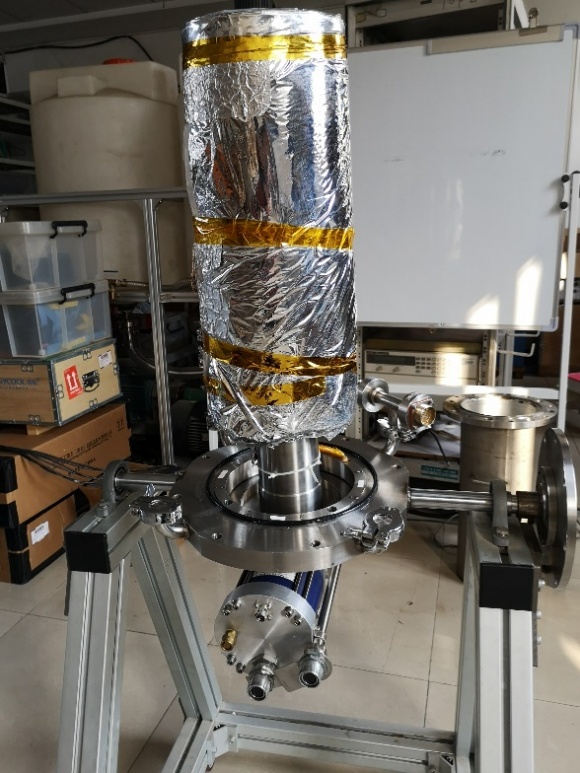 课题成果
高温超导叠示意（谢宗泰）
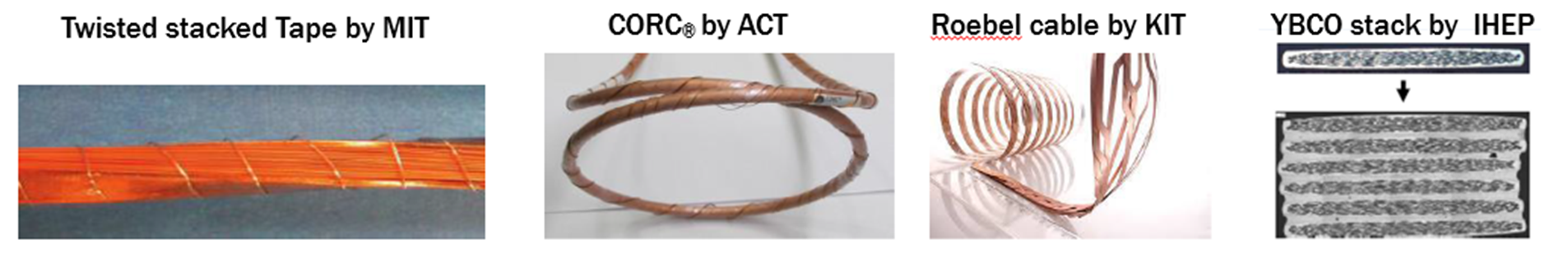 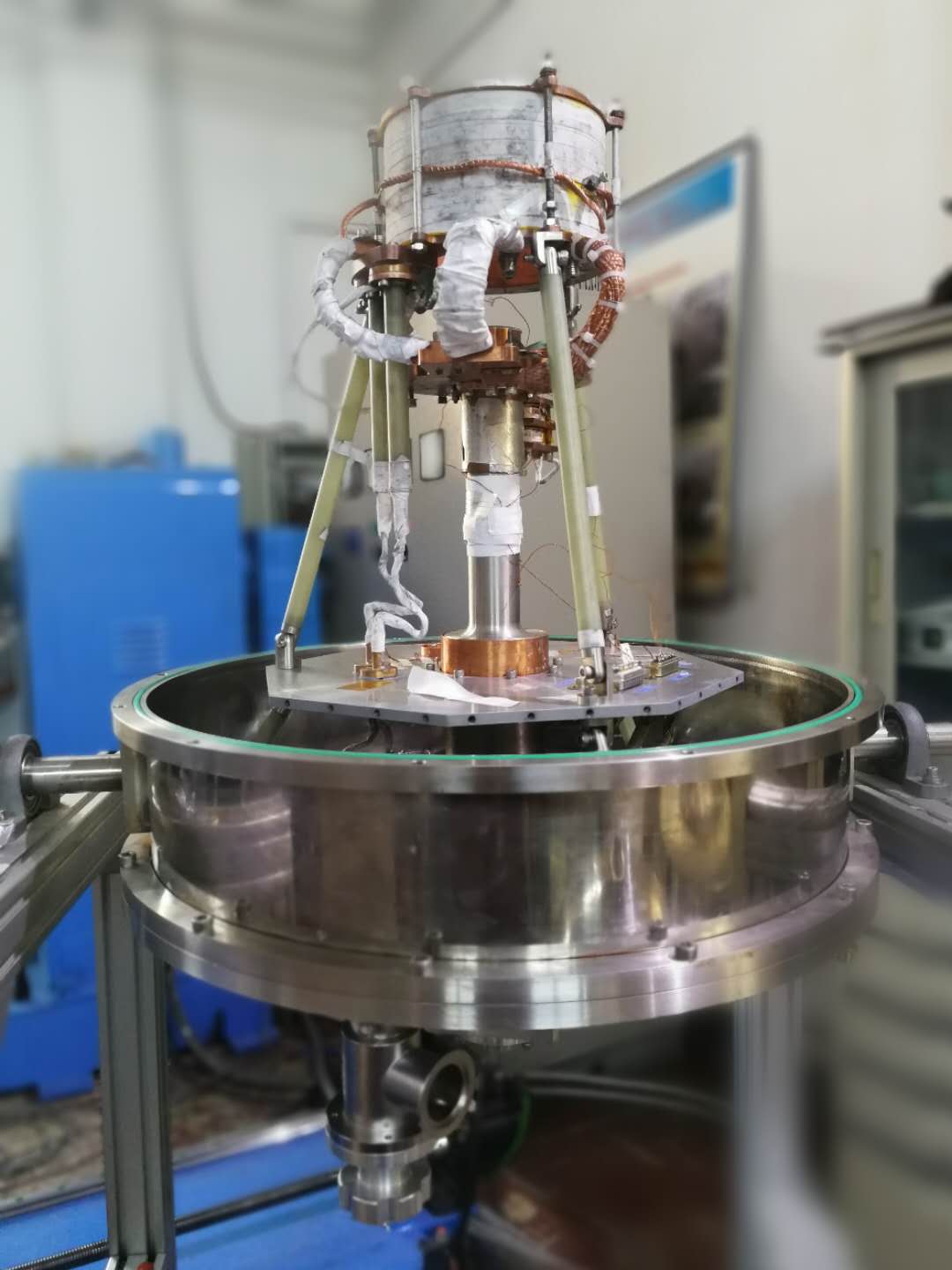 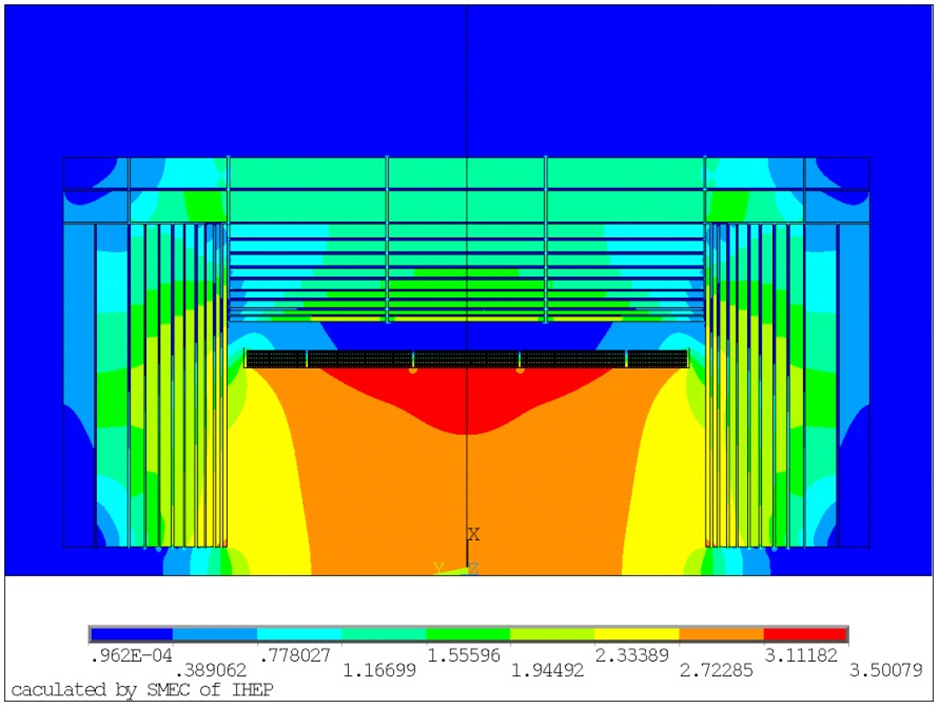 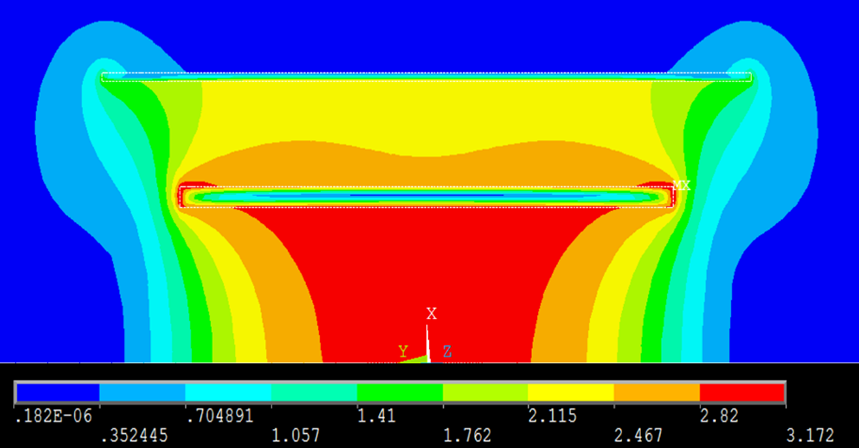 RRR值测试装置（佟新宇、牟智慧）
RRR Value Testing Device
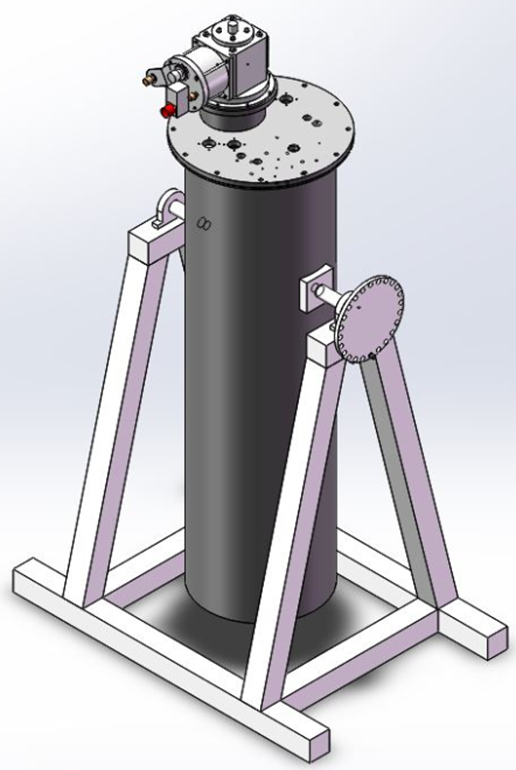 主动屏蔽方案磁场分布（赵微）
Field map without yoke Iron
感应法临界电流测试装置（佟新宇、赵玲）
Critical Current Testing Device by Induction Method
带轭铁方案磁场分布图（宁飞鹏）
Field  Map with Yoke Iron
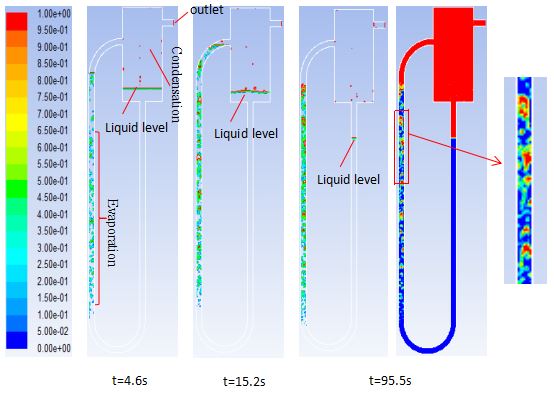 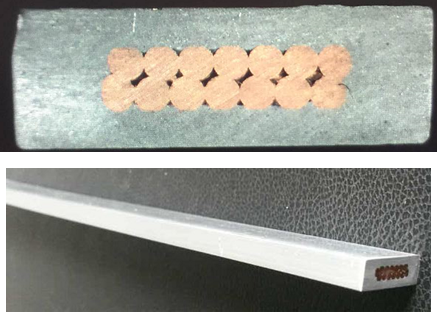 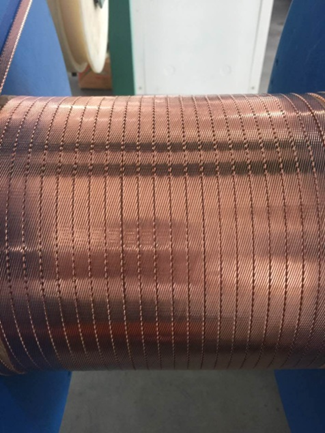 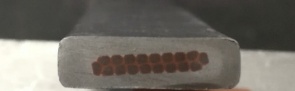 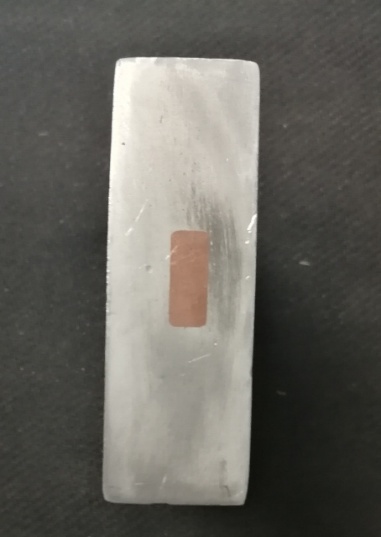 超导电缆覆铝样品（16股无锡统力）
Superconducting Cable Coated with Aluminum  (16 strands)
热虹吸原理实验模拟分析（张宝堂）
Experimental simulation and analysis of thermosiphon
超导电缆绞缆长样品（无锡统力）
Long sample of superconducting cable
铜缆覆铝样品（32股无锡统力）
Copper Cable Coated with Aluminum alloy (32 strands)
热虹吸原理实验（王美芬、李文双）
Thermosyphon Principle Experiments
文章发表及人才培养
文章发表
人才培养
牟智慧等，基于低温制冷机的Nb-Ti-Cu复合超导线剩余电阻率测量，"第五届全国加速器磁铁、电源和低温、真空技术研讨会论文集",2016.9
李文双等，用于CEPC探测器超导磁体的液氮虹吸实验研究，《低温与超导》，2016.12
张宝堂等，用于环形正负电子对撞机探测器超导磁体的小型氦虹吸回路实验与数值模拟研究，《低温工程》，2017.10
佟新宇等，铝稳定体卢瑟福缆剩余电阻率的测量，《低温工程》，2018.10
已毕业工程硕士一名，联合培养硕士生两名;
在读博士生两名，在读联合培养硕士生一名。
经费使用情况
争取其他经费情况
经费使用
宁飞鹏申请到了自然科学青年基金24万、谢家麟基金6万开展高温超导方案研究；
张国庆申请到了自然科学青年基金25万、西核所专项基金30万开展磁屏蔽方法和快速励磁方法研究。
带动和争取到了CEPC产业促进会分成员企业——无锡统力电工股份有限公司的经费支持，开展特种铌钛卢瑟福电缆、铝稳定体电缆的生产开发。其中，超导卢瑟福电缆研发经费380万，课题号为RD01-201401；铝稳定体超导电缆研发研发经费300万，课题号为RD03-201601。
存在问题及下一步计划
目前存在问题：
1.超导电缆研发过程中，工艺参数需要根据实际情况不断调整，每次调整都需要实验数据的支撑，目前测试设备可以使用，但是不适合大量样品的测量，需要进一步改进。
2.热虹吸冷却原理实验已经完成，但需要针对实际运行状况，进行更多的模拟实验，以便确定线圈冷却方案和参数。


下一步计划：
1.针对物理和探测器的需求，总结出对磁场的具体要求，优化磁场设计。
2. 完善超导电缆参数测试平台的搭建；
3.开展铝合金包覆的超导电缆研发；
4.十分之一模型线圈研究；
5.高温超导电缆的预研。
The end!
Problems and next steps
Problems：
Test equipment cannot meet the testing requirements of large number of samples, and need improvements.
More simulation experiments for actual operation are needed  for the coil cryogenic system.

Next steps:
Design optimization of the magnet.
Improvements of the test equipment.
Development of superconducting cable coated with Aluminum alloy.
Research on 1/10 prototype coil.
Pre-research of HTS cable.
The end!